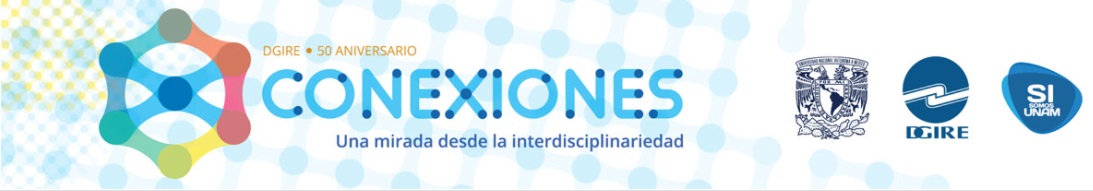 Muévete por el planeta
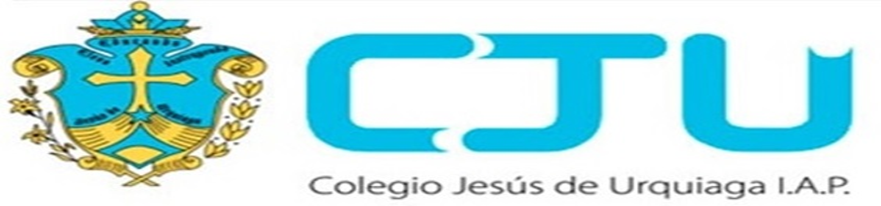 Nombre del proyecto: Muévete por el planeta
EQUIPO 1
I. Introducción y/o justificación del proyecto.
II. Intención. 

Hacer más eficiente o mejorar algo
¿De qué manera se pueden optimizar los procesos para alcanzar el objetivo propuesto?

¿De qué manera se pueden cargar los celulares por medio de una energía alternativa o limpia?
III. Objetivo general y producto final del proyecto.
Elaborar el Organizador gráfico interdisciplinario del proyecto.
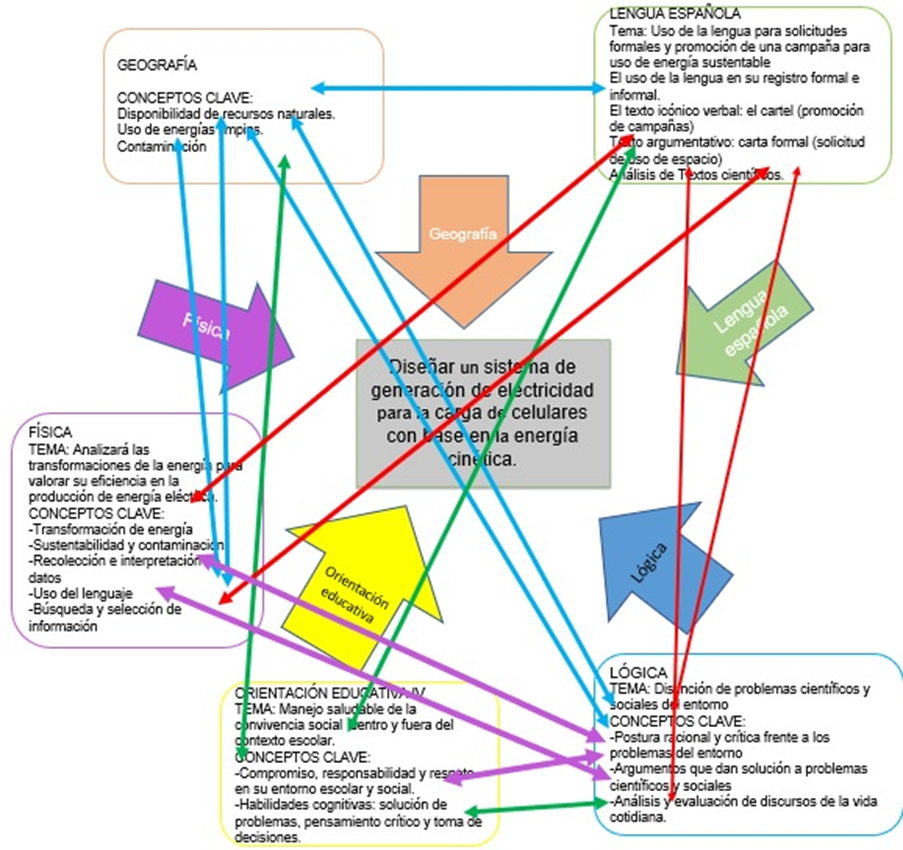 V.   Disciplinas involucradas en el trabajo interdisciplinario.
La interdisciplinariedad
conclusiones